H2 Thuis in geldzaken
Paragraaf 3
Vreemd geld
Geld omwisselen is niet meer nodig sinds de EMU  Economische Monetaire Unie

Alle landen hierin gebruiken namelijk dezelfde valuta.
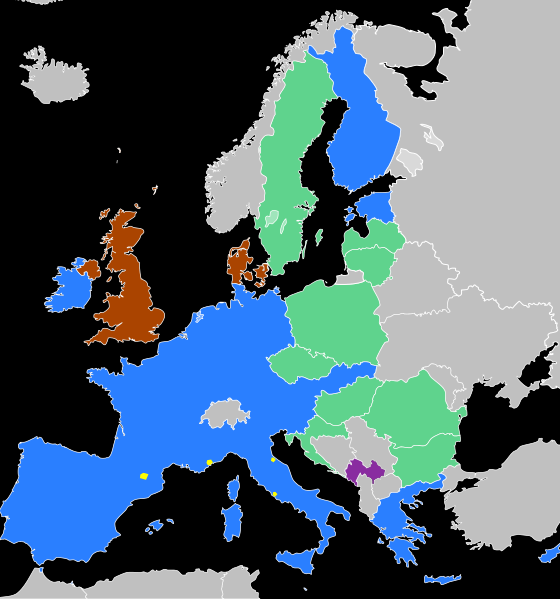 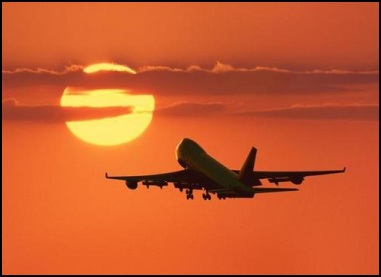 Op vakantie!
Pim gaat in de zomervakantie naar Turkije. Hij kan daar niet betalen met euro’s… en nu?
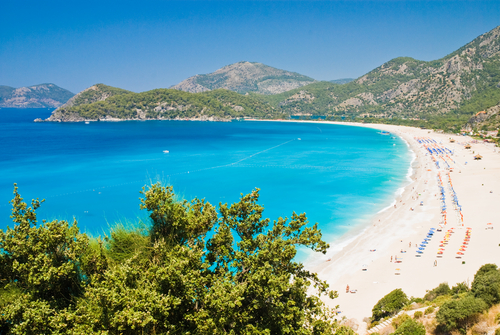 Geld inwisselen bij de bank!
Euro’s  Turkse Lira
Terug in Nederland heeft hij nog Turkse Lira over… en nu?
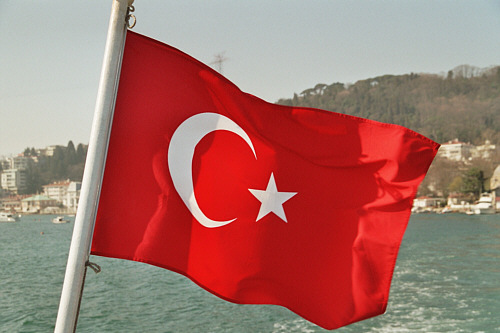 Geld inwisselen bij de bank!
Turkse Lira  Euro’s
Wisselkoers
biedkoers
laatkoers
De prijs van één vreemde munteenheid uitgedrukt
euro’s.
vreemd geld verkopen
vreemd geld kopen
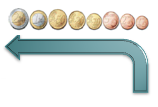 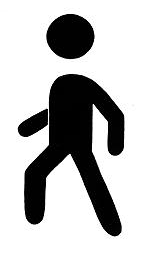 Laatkoers: meer euro’s betalen
geld kopen
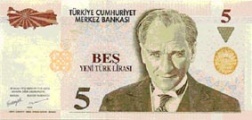 BANK
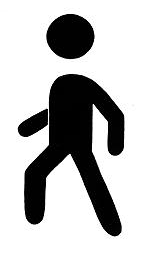 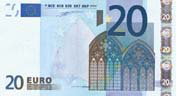 winst maken!
geld verkopen
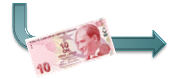 Biedkoers:  minder euro’s (terug)krijgen
Euro`s omrekenen in vreemd geld
Pim wil in Nederland met 1200 euro’s Turkse lira kopen.
Wat moet hij betalen aan de bank? 

Je rekent dus de hoogste koers (laatkoers).

(Manier 1) Vreemd geld =euro`s : wisselkoers

1200 : 0,07 = 17.412 lira
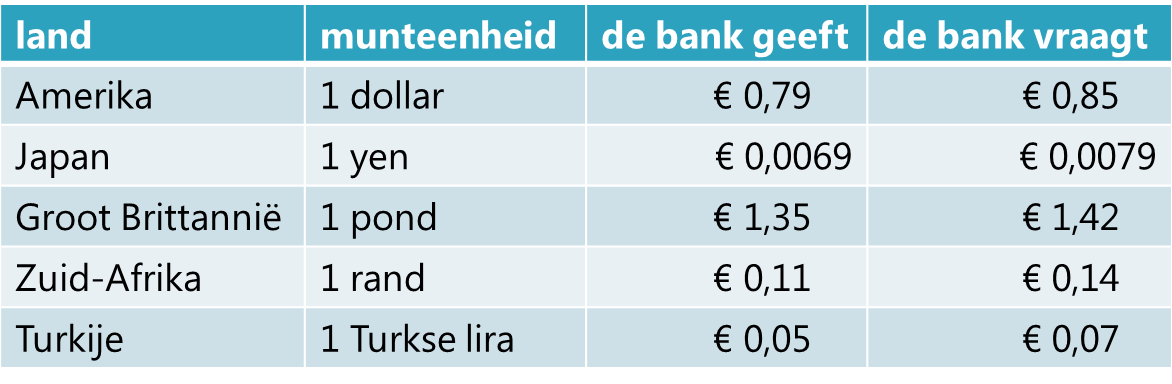 Euro`s omrekenen in vreemd geld
Pim wil in Nederland met 1200 euro’s Turkse lira kopen.
Wat moet hij betalen aan de bank? 

Je rekent dus de hoogste koers (laatkoers).

(Manier 2) kruislings vermenigvuldigen



Stap 1 = 1200 x 1 = 1200
Stap 2 = 1200 : 0,07 = 17.412 lira
Vreemd geld omrekenen in euro`s
Pim wil bij terugkomst nog 2000 lira inleveren bij de bank.

Je rekent dus de laagste koers (biedkoers)

(Manier 1)Euro`s = vreemd geld x wisselkoers

2000 x 0,05 = € 100
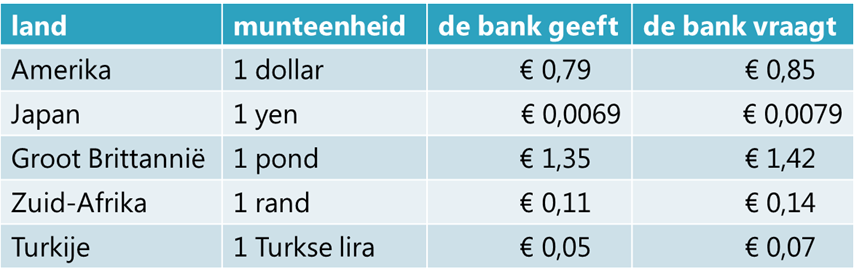 Vreemd geld omrekenen in euro`s
Pim wil bij terugkomst nog 2000 lira inleveren bij de bank.

Je rekent dus de laagste koers (biedkoers)

(Manier 2) Kruiselings vermenigvuldigen




Stap 1: = 0,05 x 2000 = 100
Stap 2: = 100 : 1 = € 100
Vreemd geld pinnen
Extra kosten pinnen in buitenland  transactiekosten
Joyce gaat op vakantie naar Canada en wil 700 Canadese dollars pinnen in Canada. De bank rekent 3% provisie met een maximum van € 15,00. Hoeveel euro moet zij betalen? 

Euro`s = vreemd geld x wisselkoers
700 x 1,70 = € 1190
1190 : 100 x 3 =  € 35,70
€ 35,70 is meer dan € 15, dus betaal je € 15,00
En nu? Werken aan:
Opdrachten vreemd geld

Gebruik bij de opgaven de volgende formules 
Euro`s = vreemd valuta x wisselkoers
Vreemde valuta = euro`s : wisselkoers
of kruiselings vermenigvuldigen